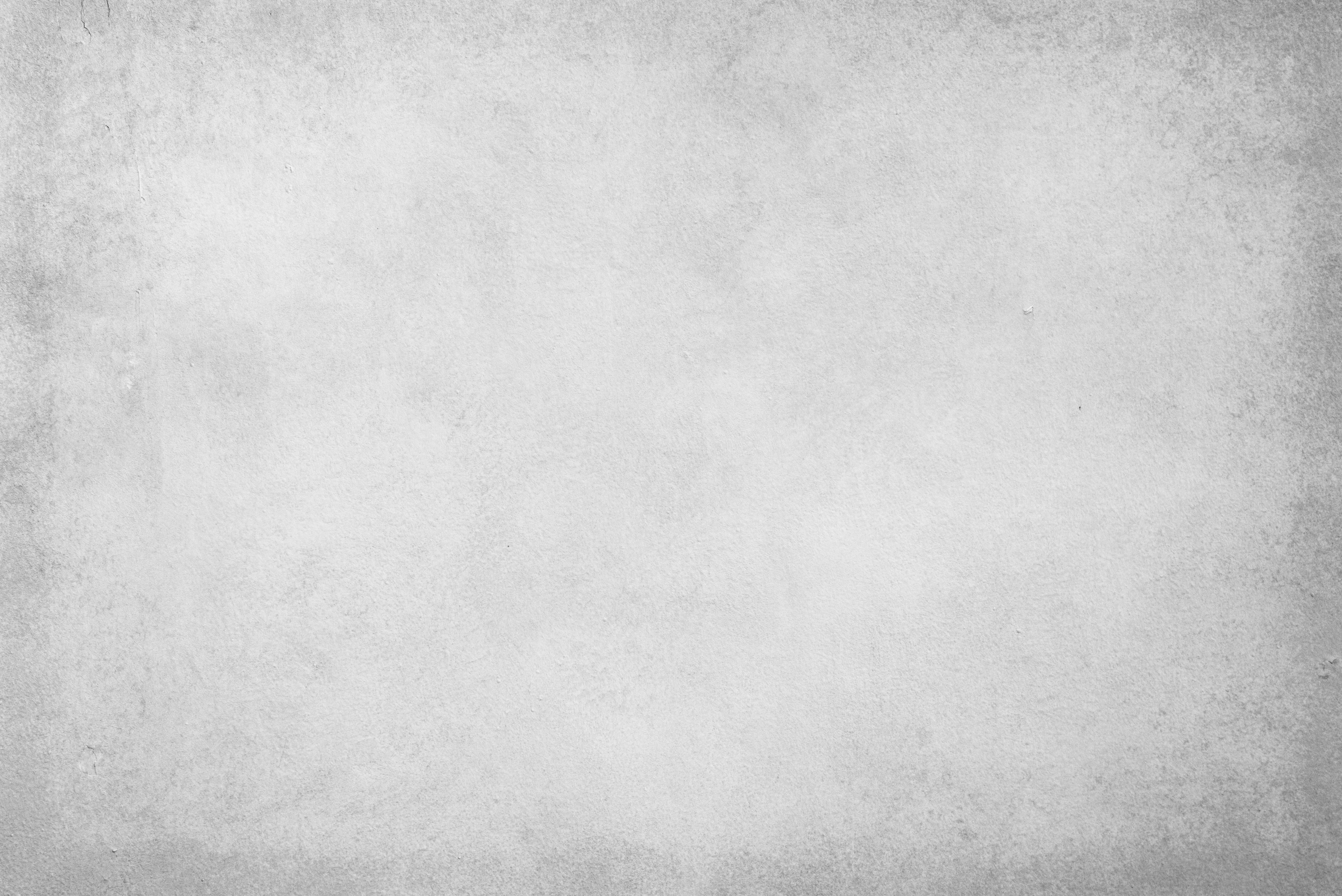 Workshop Planning Template Example
Workshop Title: Data-Driven Decision-Making for Managers
Date and Time
MM/DD/YY

Duration
3 Hours	

Facilitators
Romy Bailey, Sr. Data Analyst

Target Audience
Mid-level managers and team leads
	
Location
Conference Room A, Headquarters	



		
Workshop Theme / Topic
Using data analytics to enhance decision-making	

Learning Objectives
Enhance work analysis for mid-level managers and team leads	
		
Pre-Workshop Preparation
Participants must complete a short pre-assessment and review a provided case study.
Provided by Smartsheet, Inc.